Mitt kommunikationspass
EN BILD AV MIG
”Kommunikationspasset innehåller viktig information om mig. Be gärna om lov av mig eller mina anhöriga innan du läser.”
Så här kommunicerar jag och berättar hur jag vill ha det:





Så här kan du stödja mig i kommunikation och samspel: 





Andra viktiga saker:
Mitt kommunikationspass
Jag heter:
EN BILD AV MIG
Mer information om mig:
Innehåll
SÅ HÄRFUNGERAR VÅRT SAMSPELBÄST
VIKTIG INFORMATION OM MIG
SÅ HÄRKOMMUNICERARJAG
VIKTIGA SAKER FÖR MIG
VIKTIGAPERSONER
SÅ HÄR KAN DU GE MIGSTÖD
MINA STYRKOR
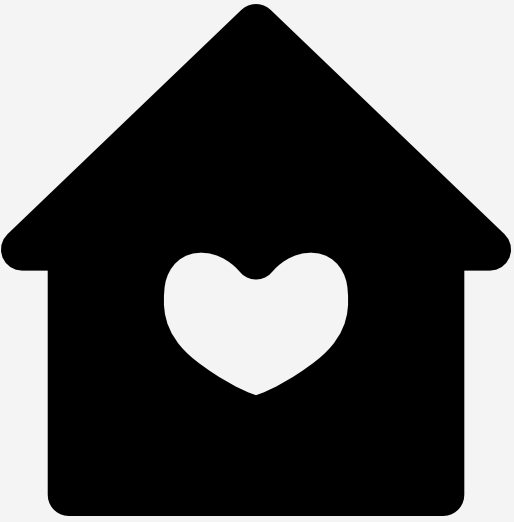 Viktig information om mig
TOP 5
1. 


2.


3.


4.


5.
Så här kommunicerar jag: AKK-metoder och viktiga meddelanden
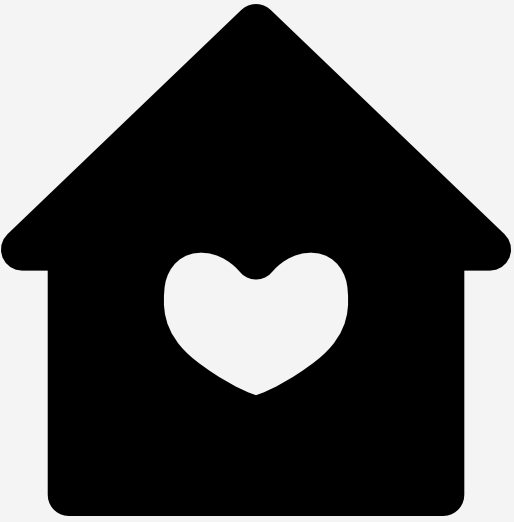 Så här kommunicerar jag (t.ex. hjälpmedel, kroppsspråk, blick, miner, gester, ljud…) 


Jag berättar om mina behov på följande sätt (ta bort eller lägg till vid behov):
Jag vill berätta något:
Jag vill vara med dig, jag vill ha sällskap:
Jag är intresserad och pigg:
Jag är trött eller uttråkad:
Jag vill ha en paus eller vara ifred:
Jag väljer (säger ja / nej):
Jag vill ha mera:
Jag gillar: 
Jag gillar inte:
Jag har ont:
Jag är hungrig eller törstig:
Övriga viktiga meddelanden:
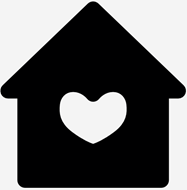 Så här kommunicerar jag: Känslor
Då  
jag är glad:
jag är ledsen:
jag är arg:
jag är rädd:
jag är kär eller förälskad:
jag blir överraskad:
jag njuter:
jag avskyr något:
jag skäms:
Så här fungerar vårt samspel bäst
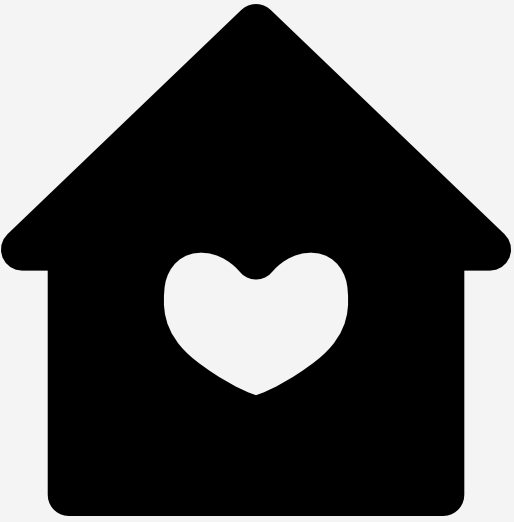 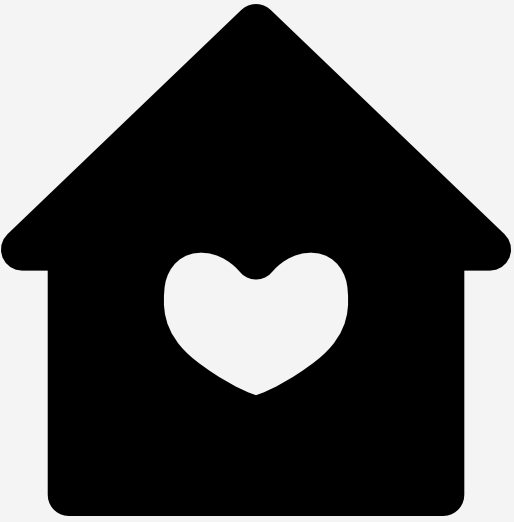 Viktiga saker för mig
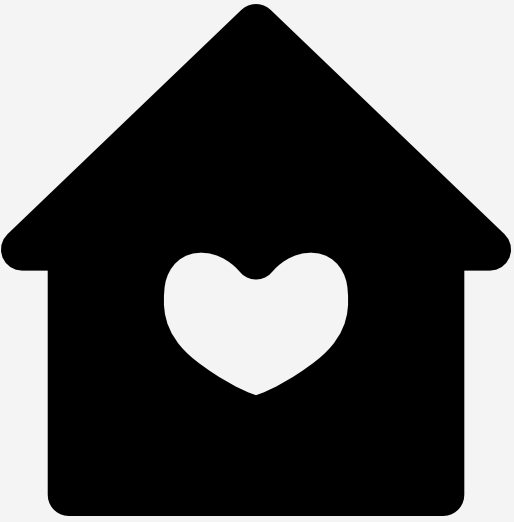 VIKTIGA PERSONER
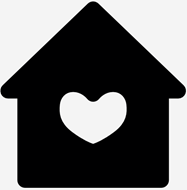 Mina styrkor
Saker som jag är bra på eller som jag övar på
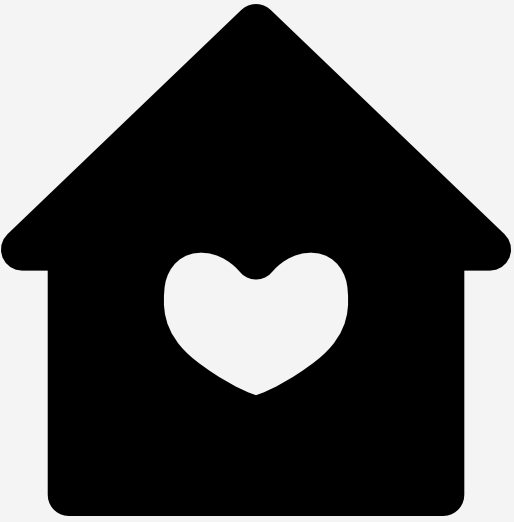 Så här kan du ge mig stöd
Så här ger du mig stöd för att delta, välja, berätta mina åsikter…
Så här lägger du till videoklipp och foton i digipasset
Lägg till videoklipp från datorn 
Klicka på dian där du vill placera videon (i redigeringsläge).
Klicka på fliken Infoga och pilen vid Video och välj Video på min dator.
I rutan Lägg till video väljer du videoklippet du vill lägga till och klickar på Infoga.
Det är bäst om videoklippen är relativt korta och helst i mp4-format.


Lägg till foto från datorn  
Välj Infoga > Bilder.
Gå till mappen där du har sparat bilden.
Välj bild.
Välj Infoga.
Författare
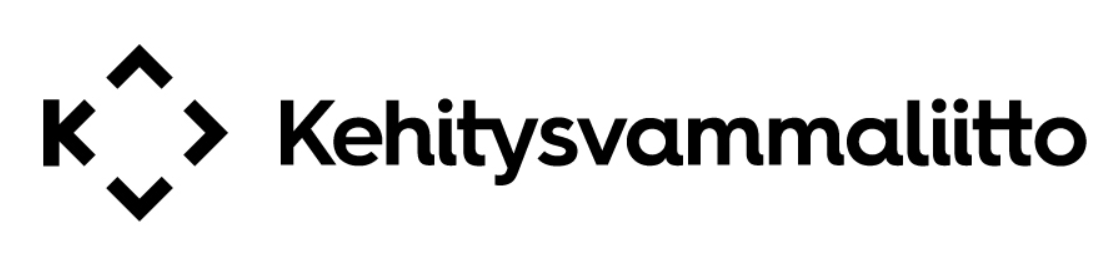 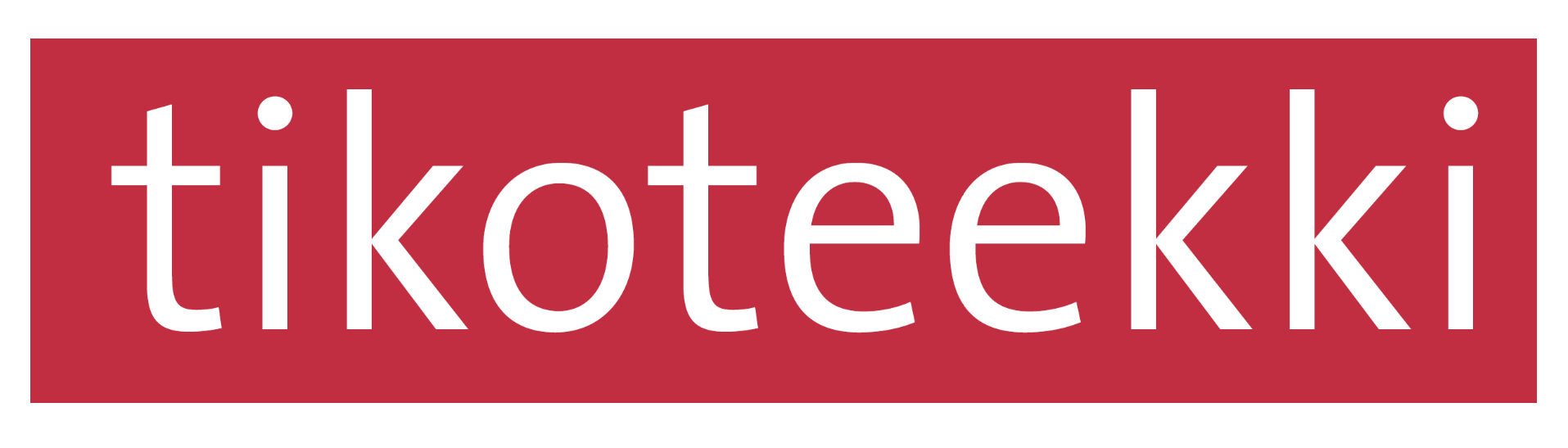